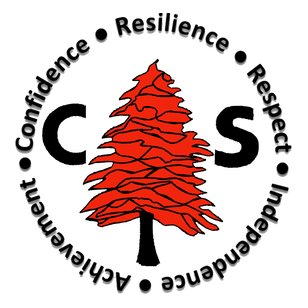 Our weekly bulletin
Week Beginning :    Monday 3rd February
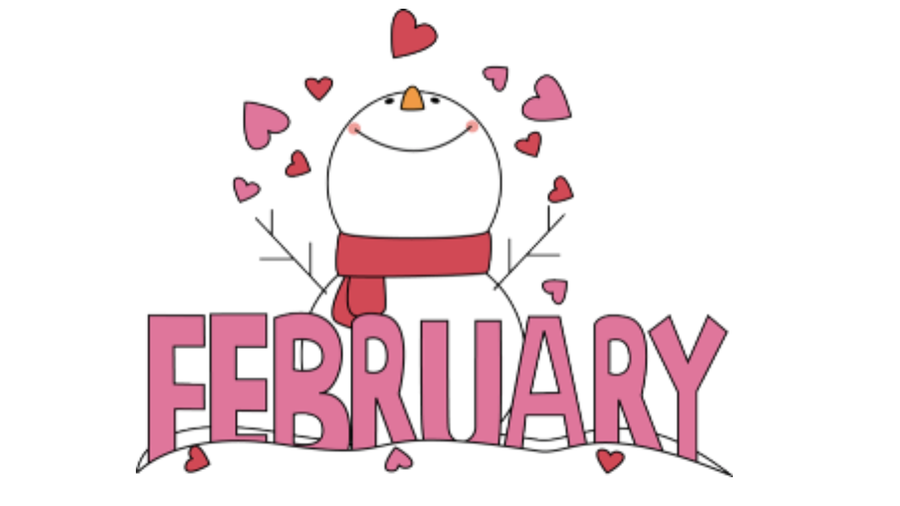 Word of the Week
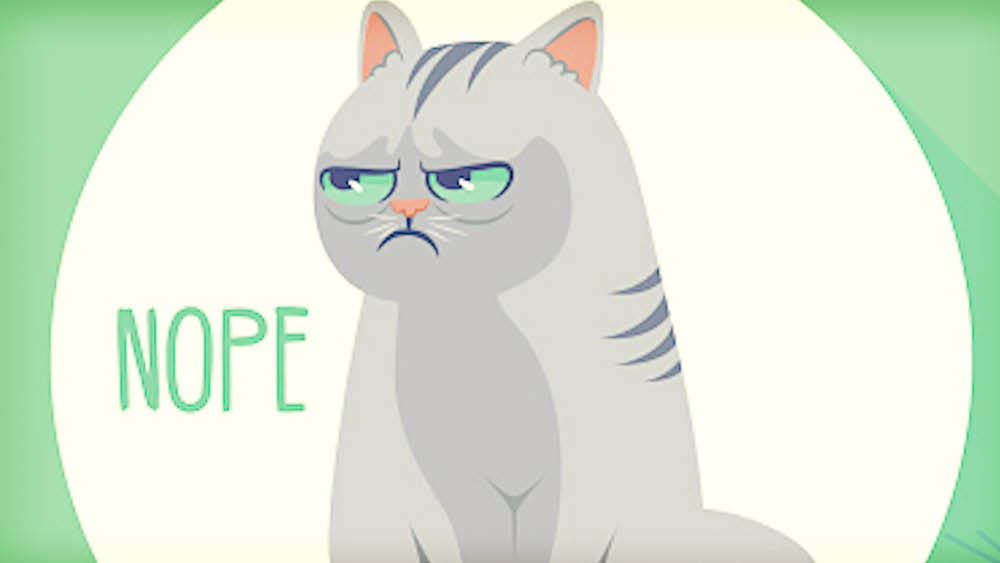 aloof (adjective) 

Not friendly or willing to take part in things; deliberately not becoming involved.  Someone who seems aloof might prefer to keep themselves to themselves, or just be shy, and not comfortable chatting to other people.
“She preferred to remain aloof, and not get drawn into the office gossip”
“Beneath that aloof exterior, he is actually a lovely person”
“She didn’t like the others, but didn’t want to upset them, so she was polite but aloof”
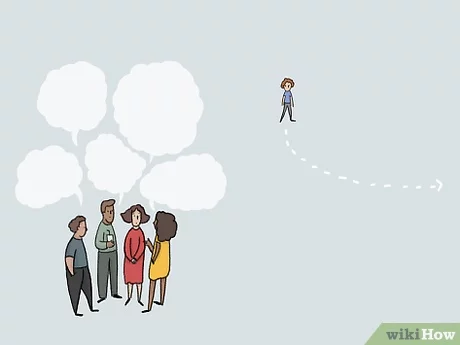 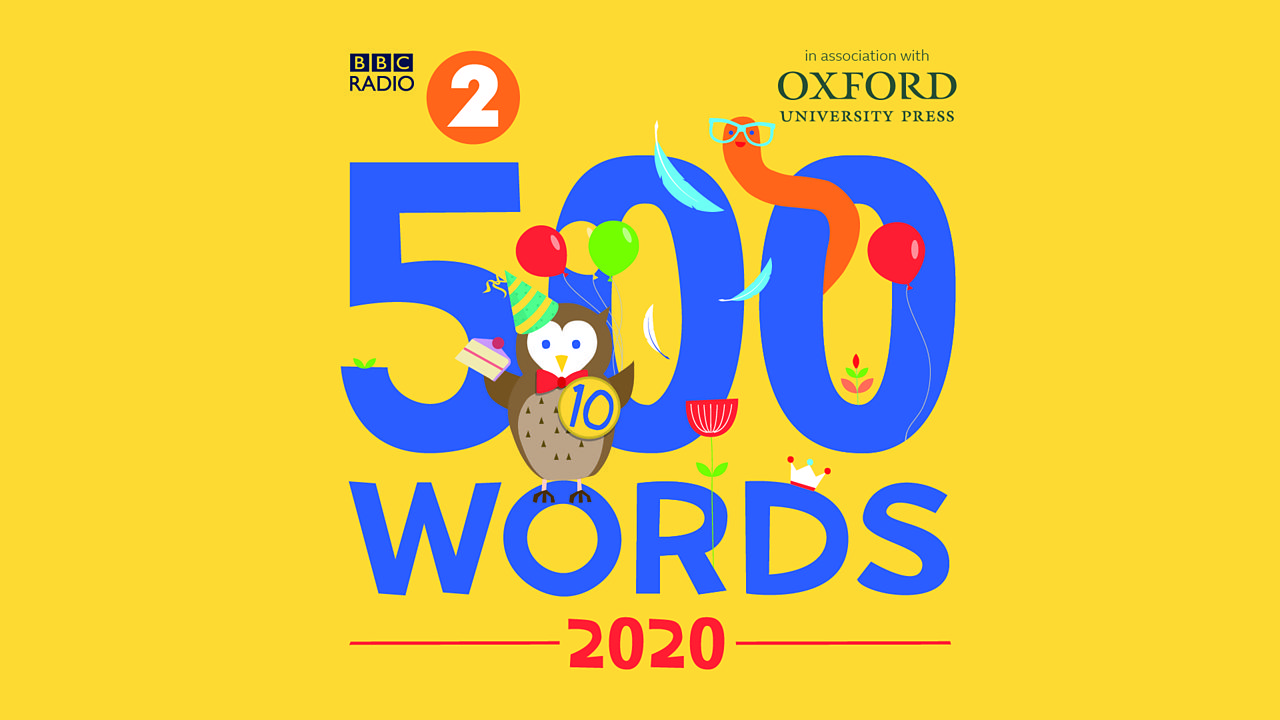 Radio 2's 500 words competition has launched for 2020! This is open to pupils aged 5-13 and can be really good fun to enter! More information can be found at https://www.bbc.co.uk/programmes/p00rfvk1

There is plenty of great advice from the judges in this BBC Live Lesson too https://www.bbc.co.uk/teach/live-lessons/500-words-2020-live-lesson/zn7jkmn

If you choose to enter this can be worked on at home. Mrs Keir will also open Room 8 on Thursday lunchtimes until the closing date (Feb 27th) for anyone wishes to work on their story. Good luck!
S1  SwimmingMonday 3rd February
Swimming for S1  periods 1 and 2
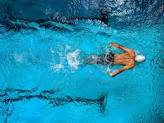 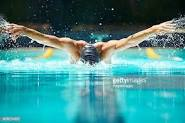 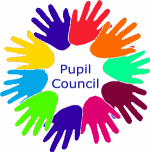 Full Pupil Council MeetingMonday 3rd Febwith Ms O'Hagan p6 in room 10.
Agenda items: 
Rights Respecting School Bronze Award 
 PEF Pupil Participatory Budget
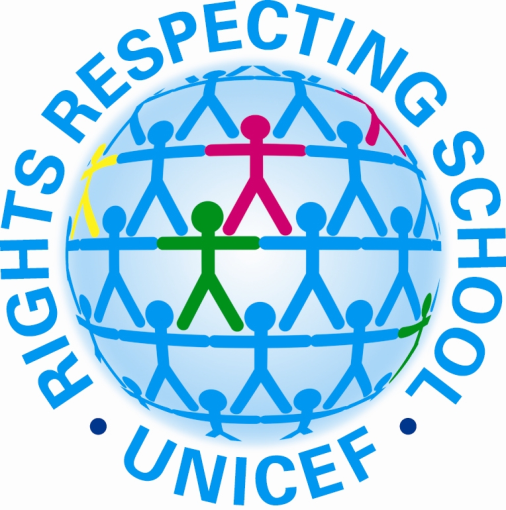 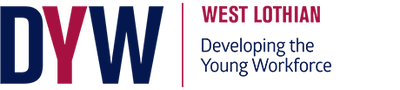 NHS Careers FairS3, S4, S5, S6
Wednesday 5th February 2020
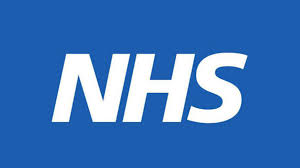 We will be going to Livingston Football Club
We will be travelling on buses
We will leave school after lunch
We will all return to Cedarbank main building for our taxis
Thursday 6th February
Parent’s Evening for S5
5-7pm at CB@Deans
Cross country
Cross country will be taking place this Thursday so please remember to dress warmly for the event.

Lets hope the weather is better than the last 3 times.
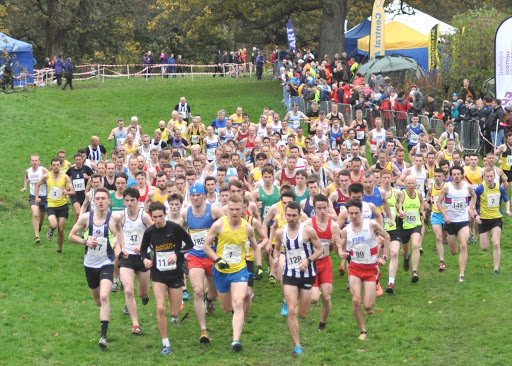 Sportshall Athletics Festival
Well done to all the pupils that attended the Lothian Schools’ Sportshall Athletics Festival in Linlithgow Academy last week, all the pupils and staff had a great time.
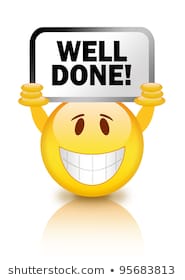 Digital Technologies
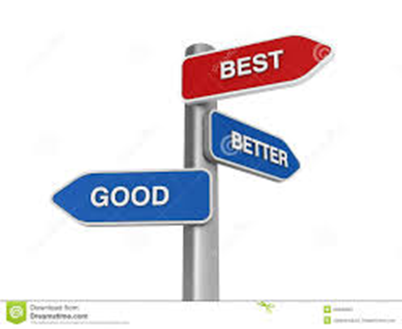 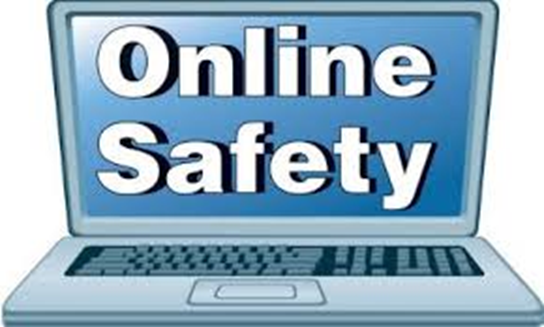 At Cedarbank we use lots of different digital technologies to help us with our learning.

Our Cedarbank Responsible Usage Agreement will be a set of rules that we think are fair and will allow us to make good choices and keep ourselves and others safe, when using digital technologies.
Thank you so much for sharing your views.